Shifting Through the Smoke: Effects of Cannabis Abstinence on Cognitive Function
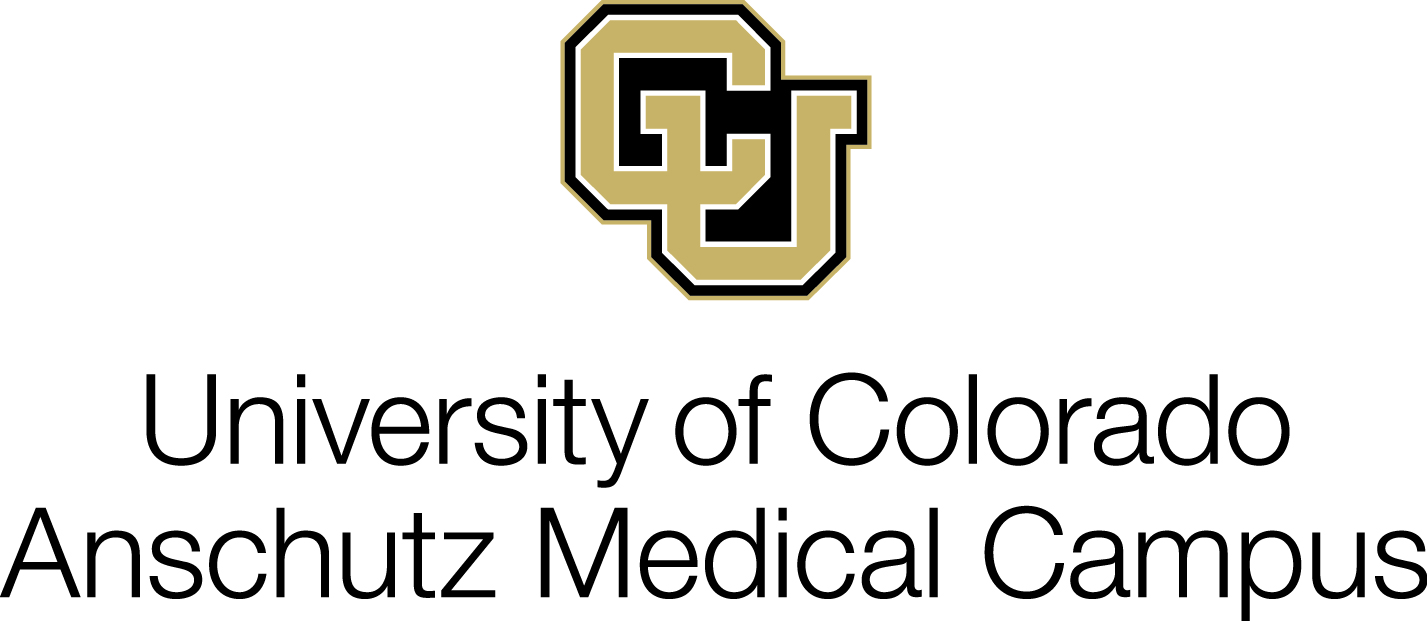 A Case Study on a Dizygotic Twin Pair
Aarushi Singh and Dr. Jessica Megan Ross, PhD
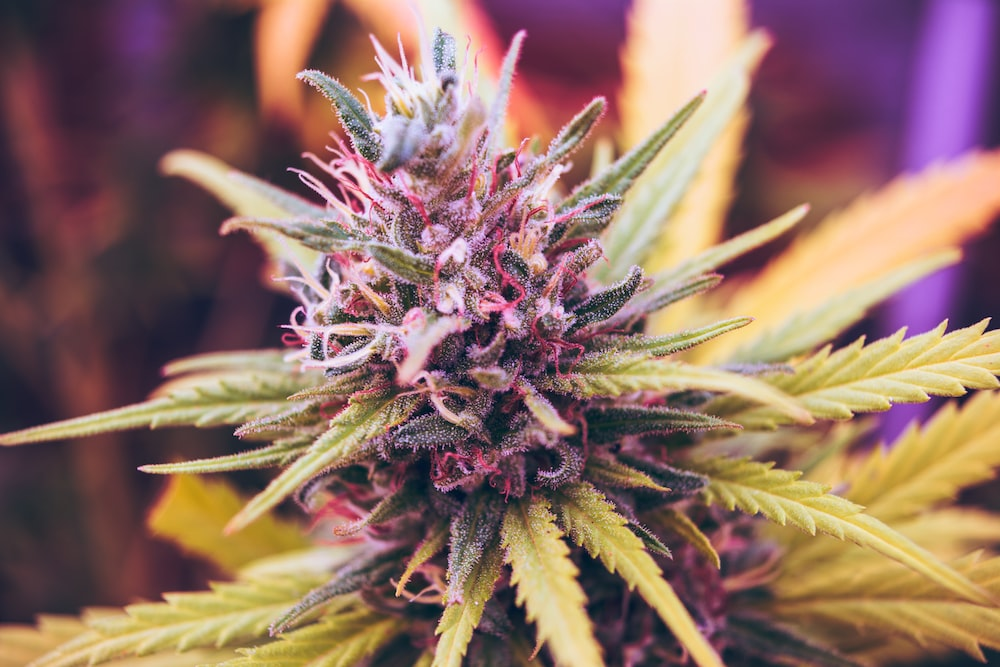 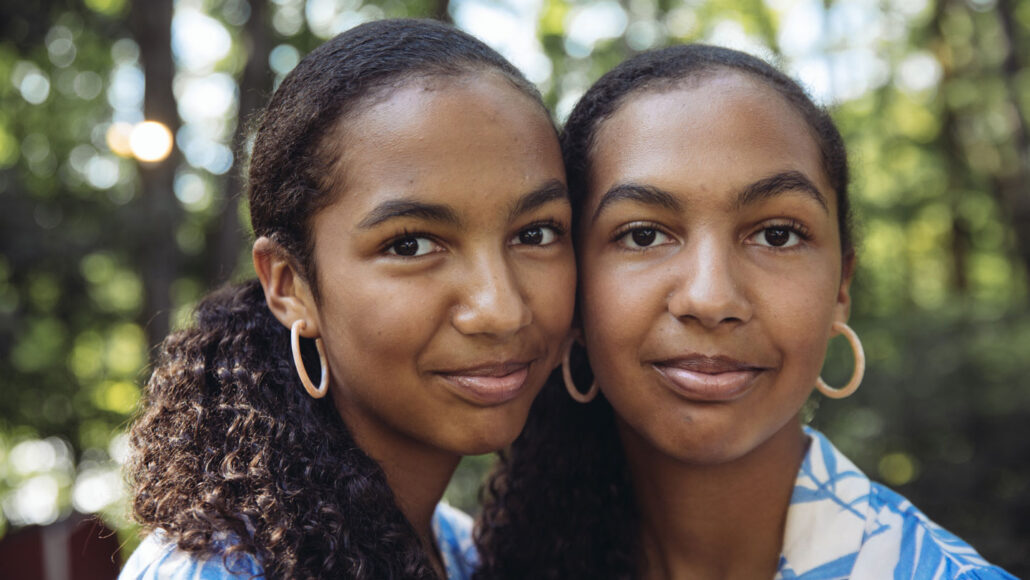 Background
Aim: Understand the effects of cannabis abstinence on cognitive function utilizing a twin pair
Importance of Twin Study: Shared environmental and genetic confounds are controlled for, making it possible to determine if associations between two variables are significant or coincidental
Ethics: Unethical to ask participants to use cannabis regularly, therefore best way to look at causal associations is by paying those who use cannabis regularly to stop using
Study Design
Participants are randomly assigned to contingency management (paid to abstain from cannabis use) or control protocol (Schuster et al, 2016)
Twin 1 was assigned to CM, Twin 2 to Control
Prior research indicates cannabis abstinence for one month improves verbal memory but has no effect on attention (Schuster et al, 2018)
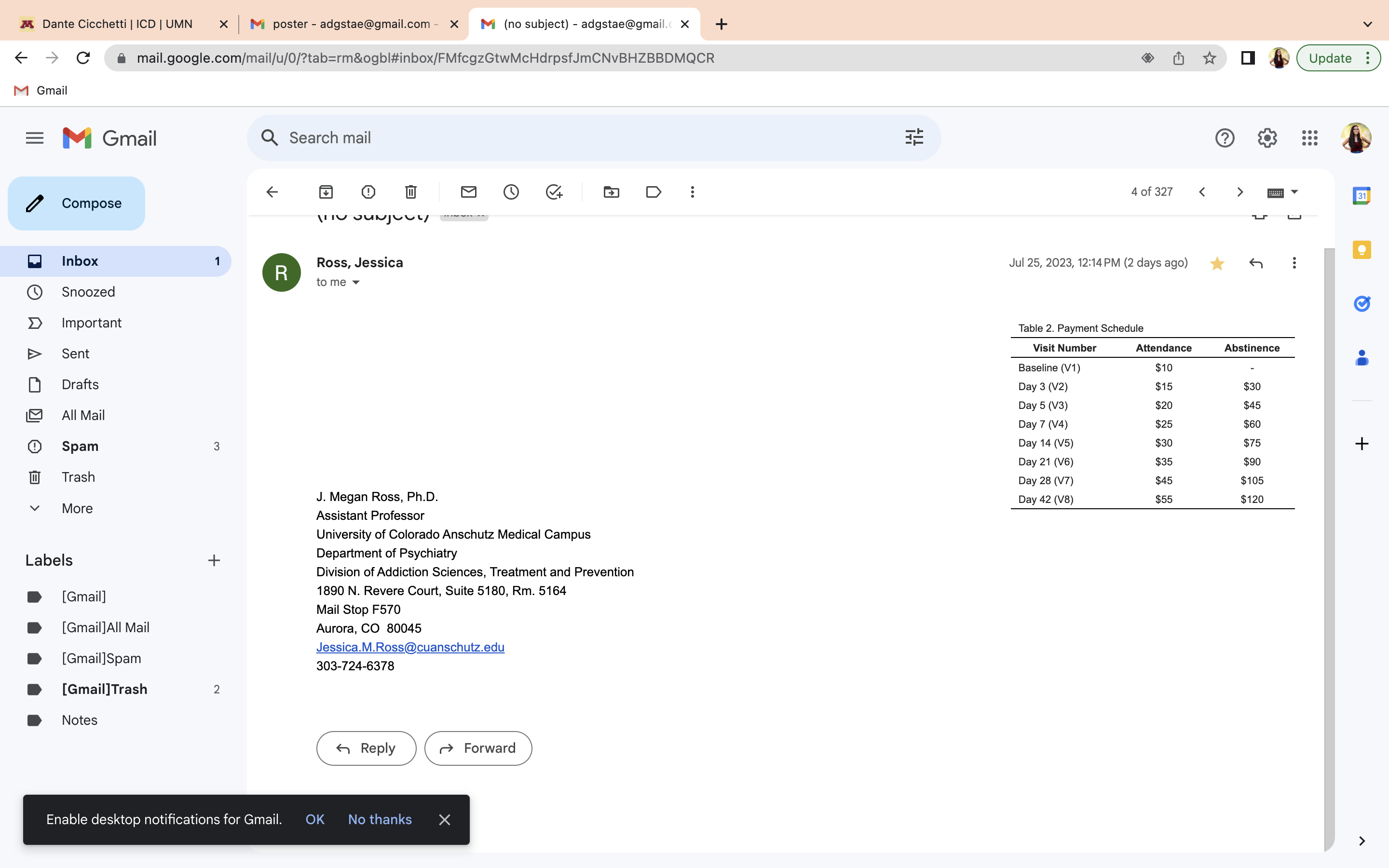 Methods
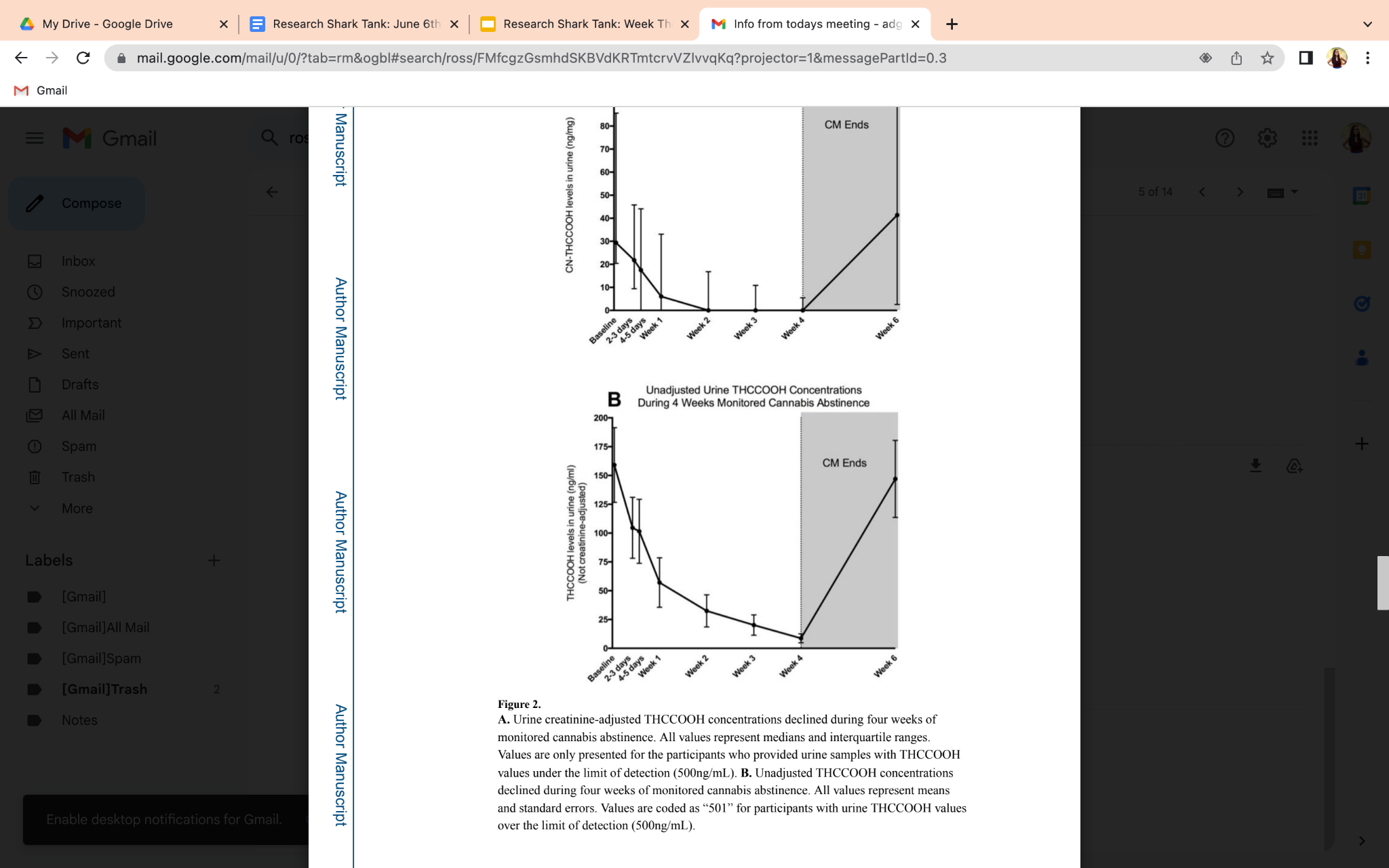 Contingency Management (CM) Protocol: Reverses learned substance use with consistent, competing positive reinforcement (Schuster et al, 2016)
One of the most effective protocols in promoting abstinence  89.5% participants biochemically confirmed abstinent with CM protocol (Schuster et al, 2016)
Quantitative urine tests (measuring THC-COOH levels) utilized at each visit to validate cannabis abstinence led to the CM payment plan
CM Payment Plan For this Case Study:
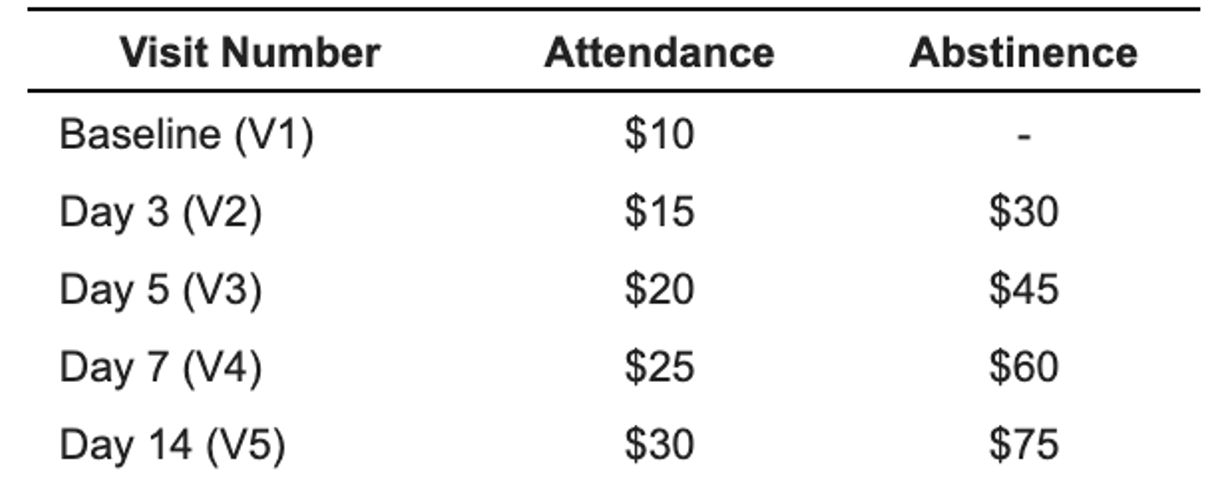 Twin 1: Attendance + Abstinence Payment
Twin 2: Attendance Payment
Higher frequency of check-in dates at beginning due to withdrawal effects, therefore ensuring CM protocol is working
[Speaker Notes: $100, $310]
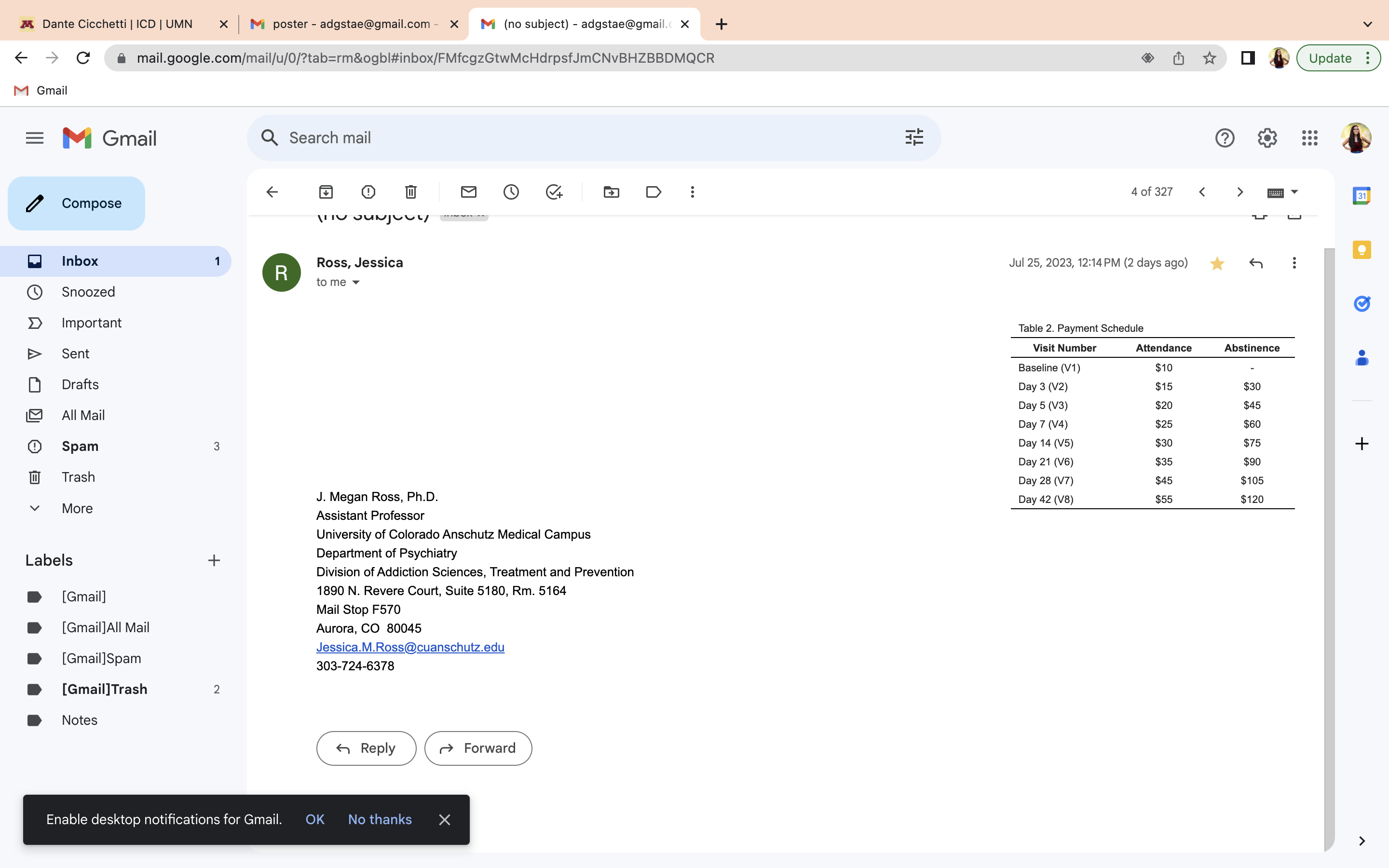 Participant Demographics
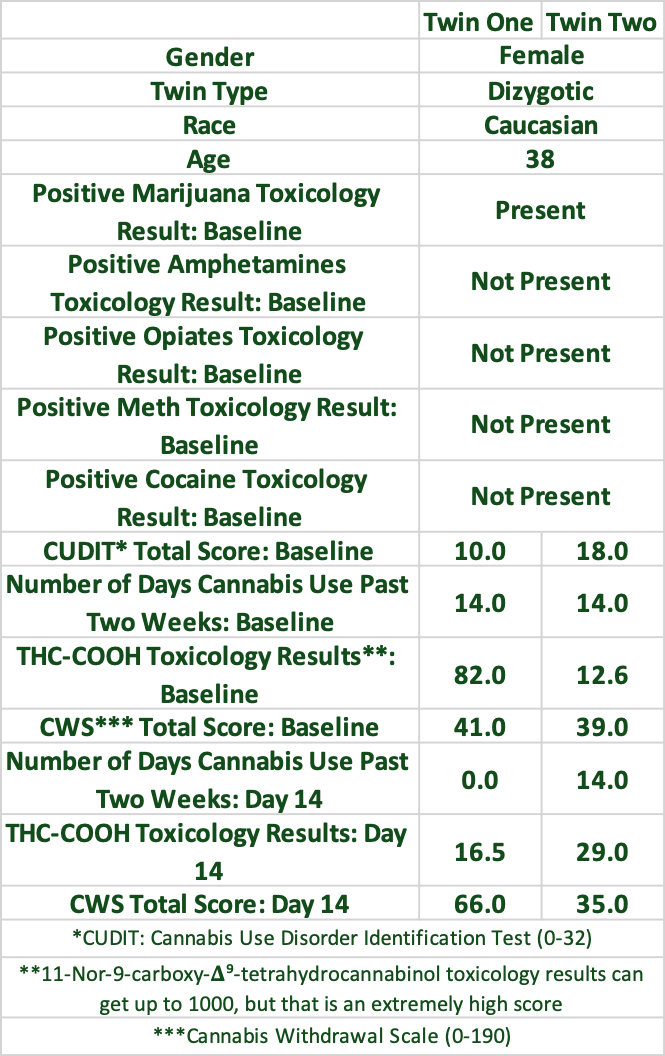 [Speaker Notes: $100, $310]
Cognitive Measures
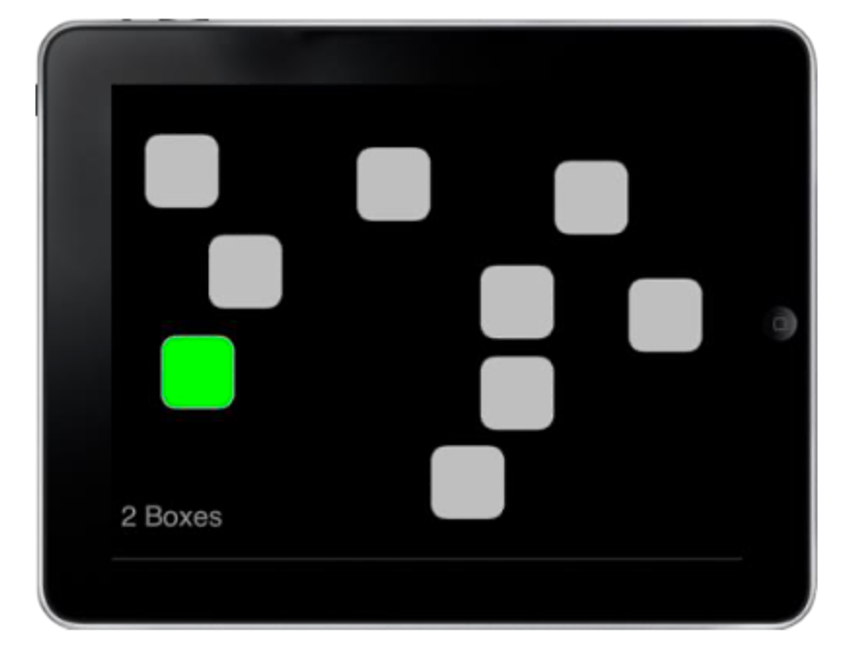 Utilized CANTAB Connect Research Technology: 
Spatial Span (SSP): Visuospatial working memory
Task: white boxes change color in specific sequence, participant must remember order of sequence; sequence length increases throughout task (up to 9 boxes); up to 3 attempts at remembering each sequence
Pattern Recognition Memory (PRM): Visual recognition memory
Immediate Condition Task: 12 visual patterns (no verbal cues) appear on screen, one at a time; during recognition, participant must choose between two patterns, indicating which one they saw 
Delayed Condition Task: second recognition phase occurs after a delay, typically 10-20 minutes
Paired Associates Learning (PAL): Visual memory
Task: boxes on edge of screen open in randomized order to display different visual patterns; then, patterns are displayed in middle of screen one by one, participant must select the correct box each pattern was originally in
Subjective Cognitive Function: 
6 questions long, higher score indicates worse cognitive function, scale: 0-24
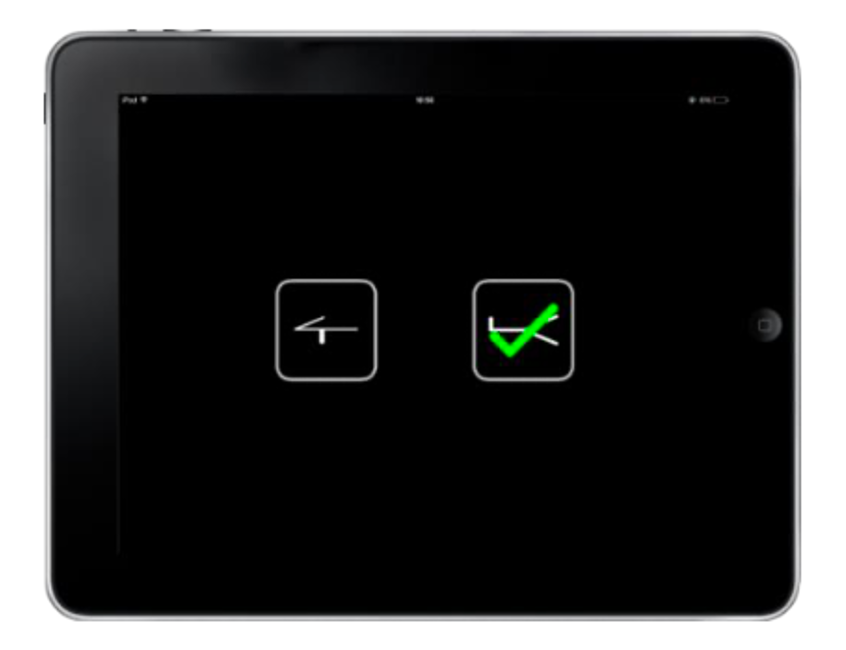 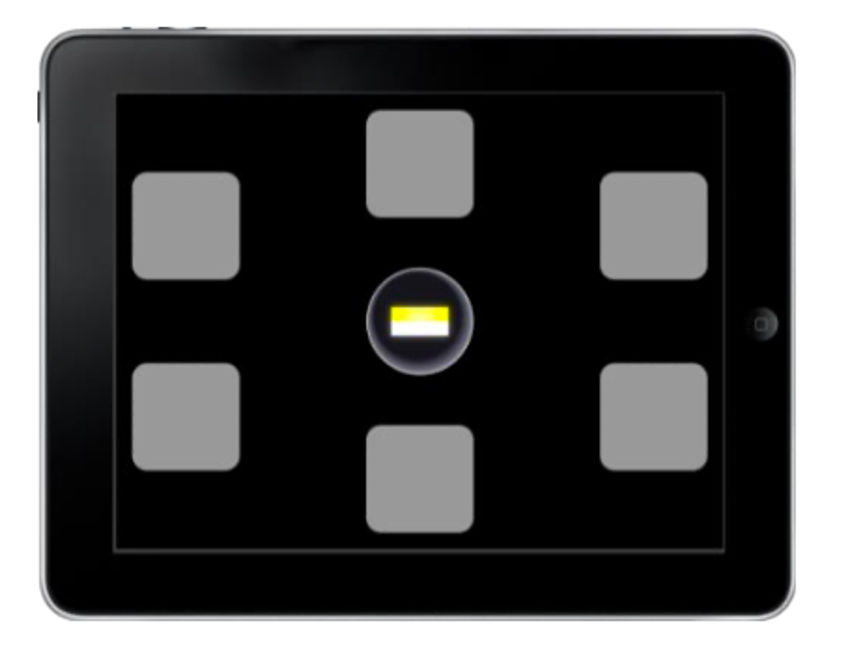 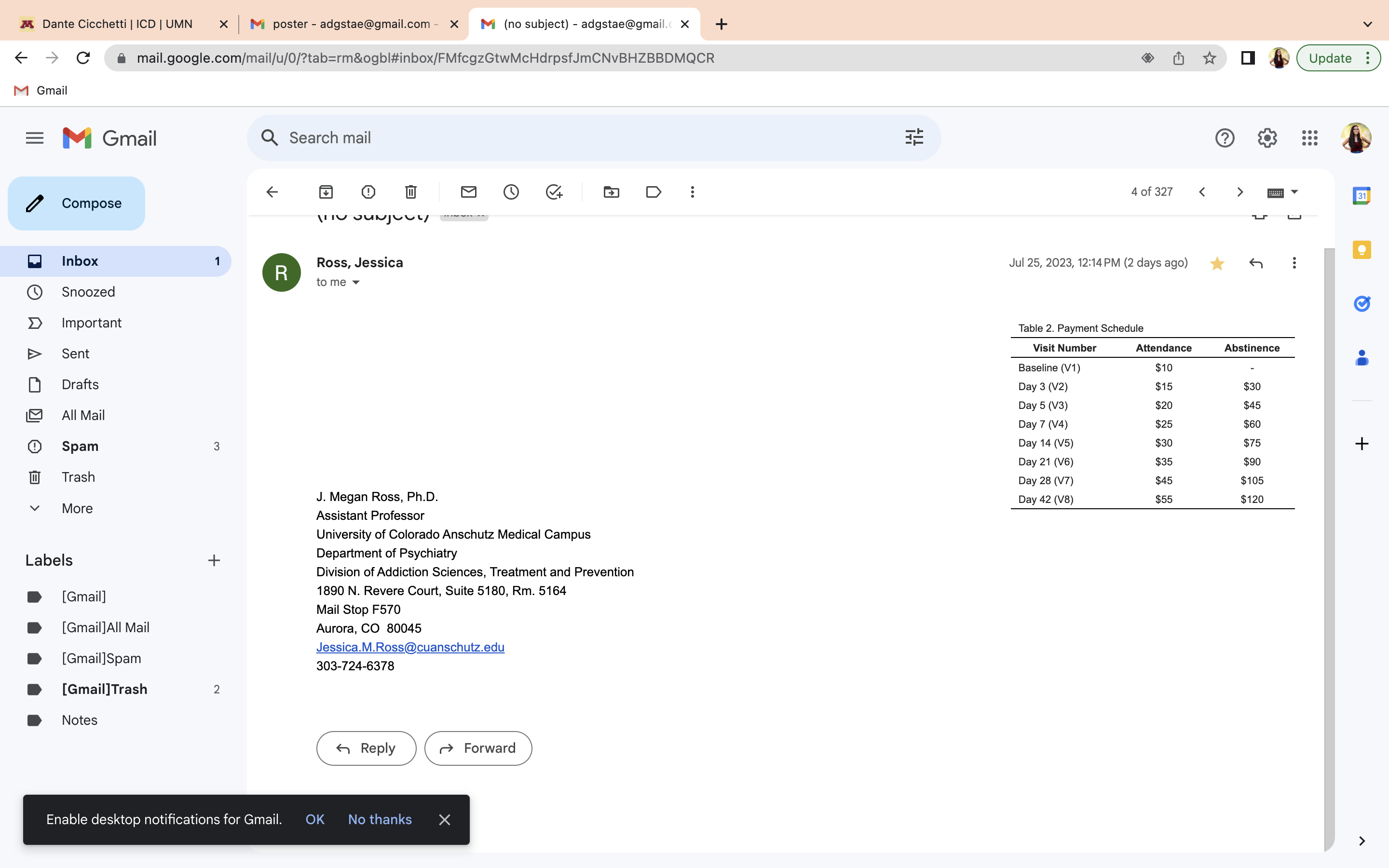 Results
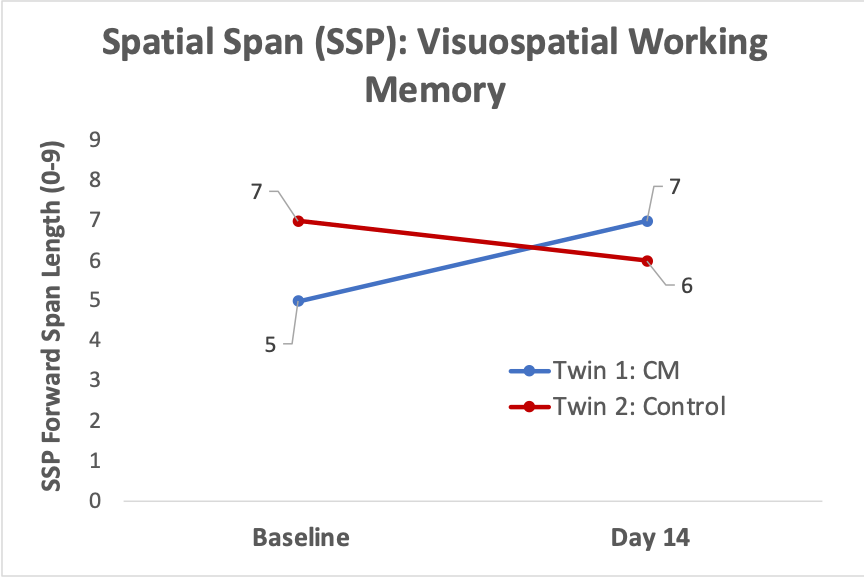 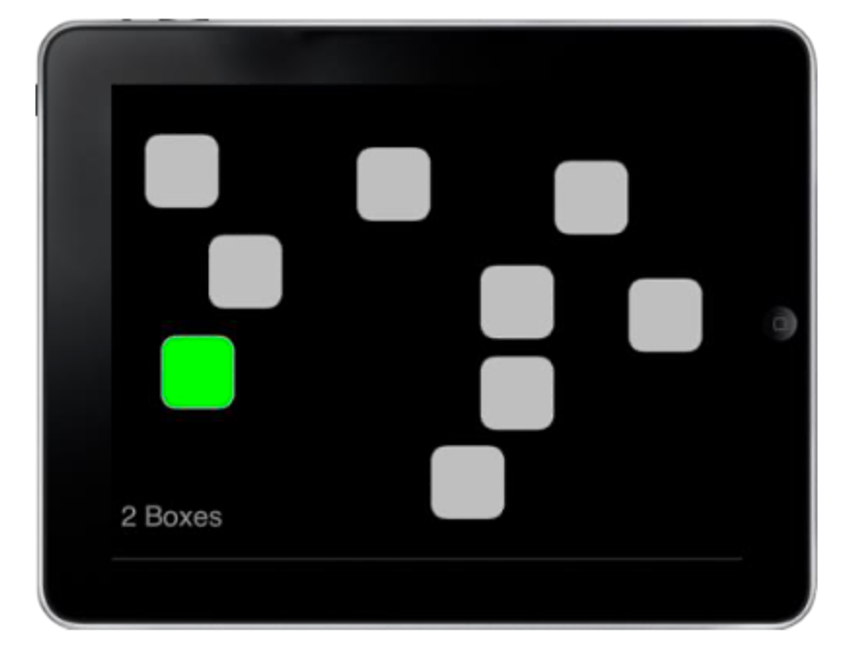 SSP TASK: white boxes change color in specific sequence, participant must remember order of sequence; sequence length increases throughout task (up to 9 boxes); up to 3 attempts at remembering each sequence
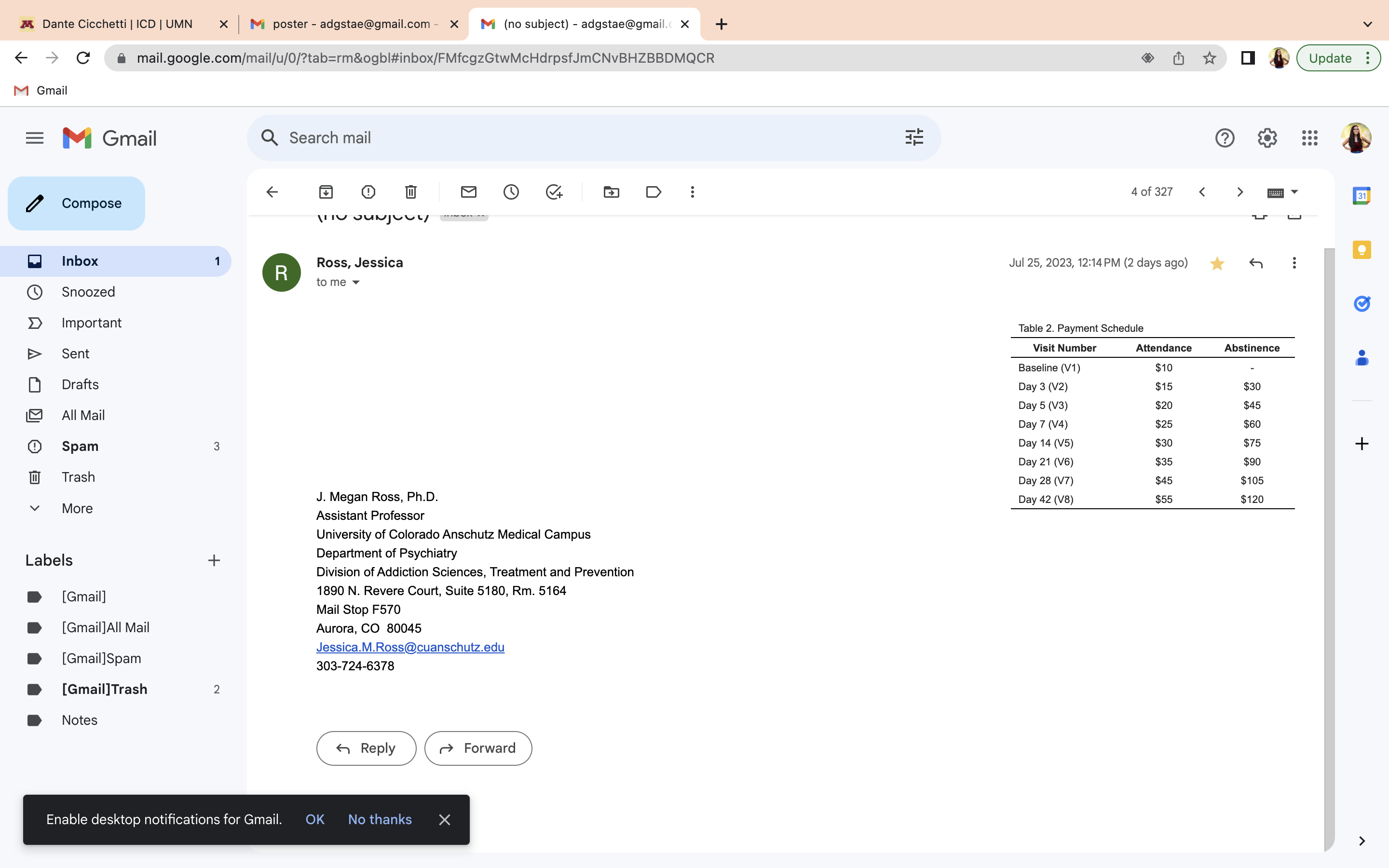 Results
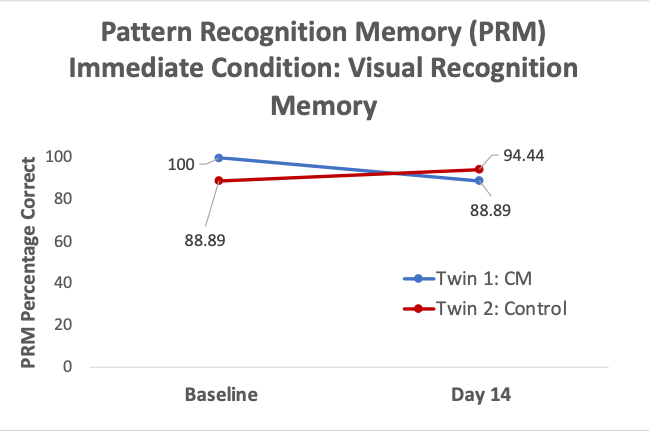 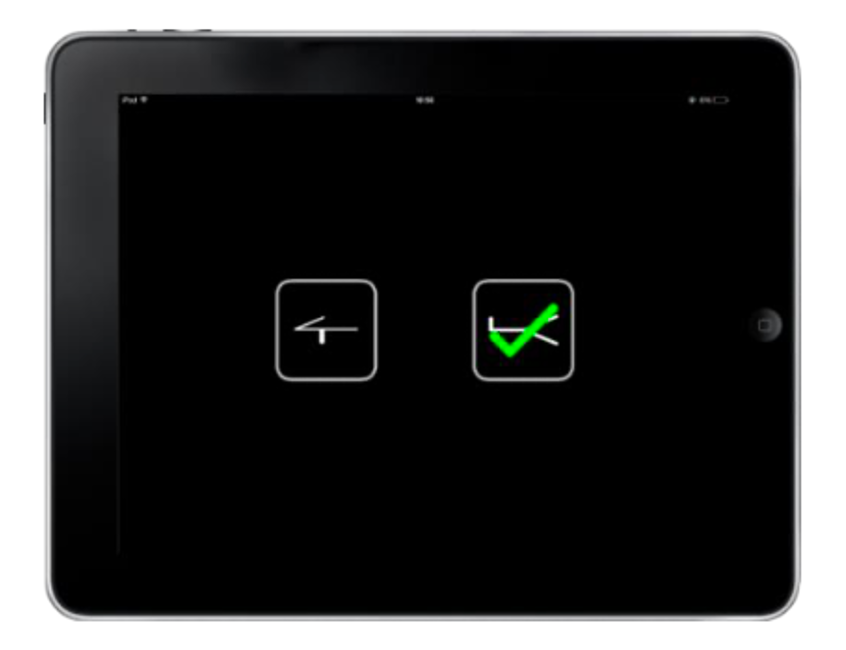 PRM Immediate Condition Task: 12 visual patterns (no verbal cues) appear on screen, one at a time; during recognition, participant must choose between two patterns, indicating which one they saw
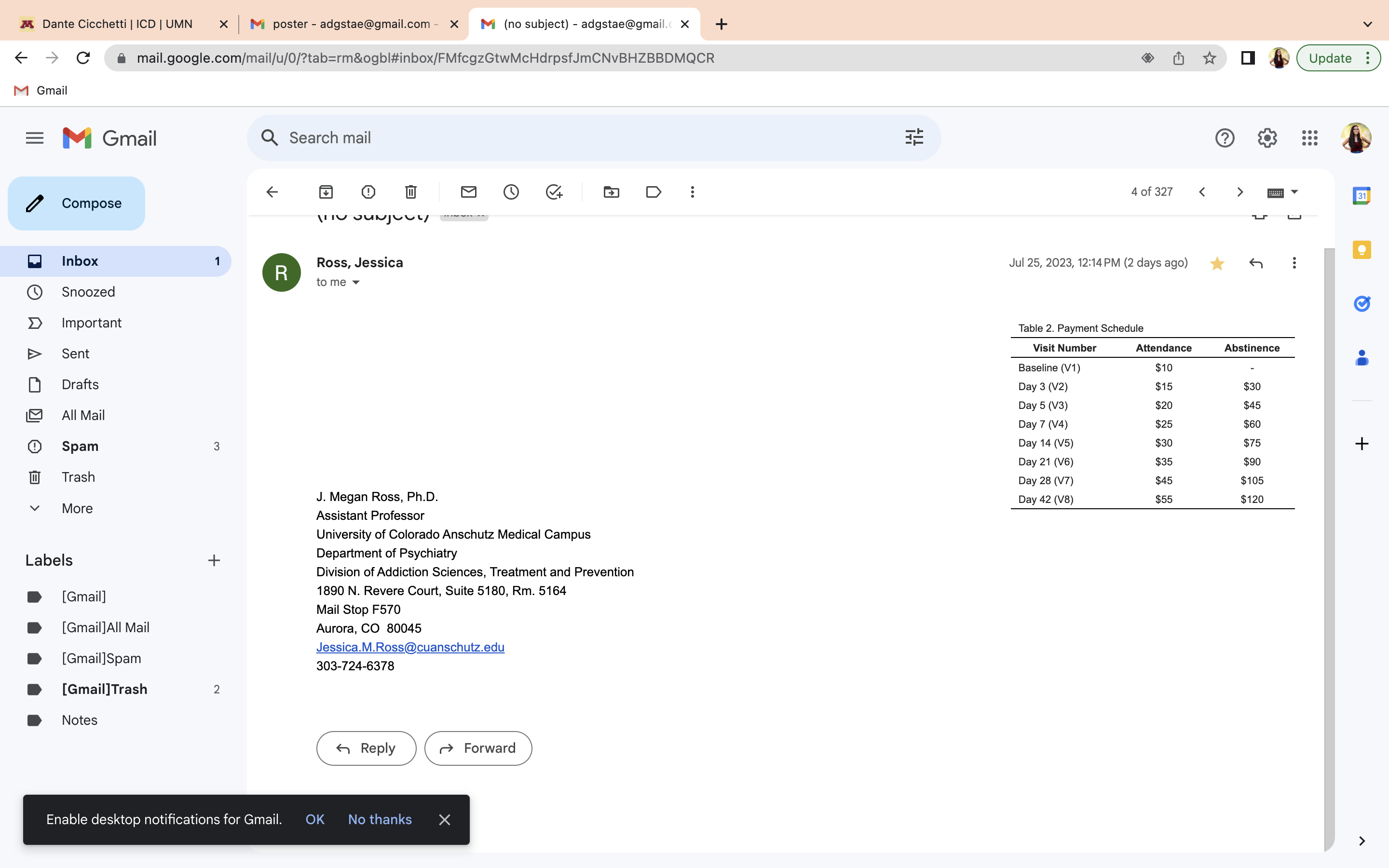 Results
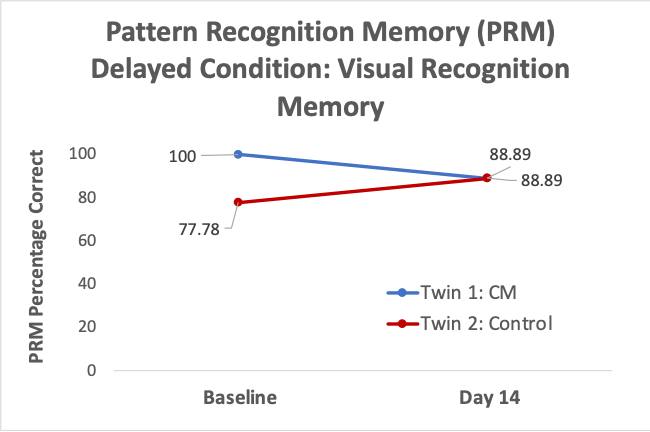 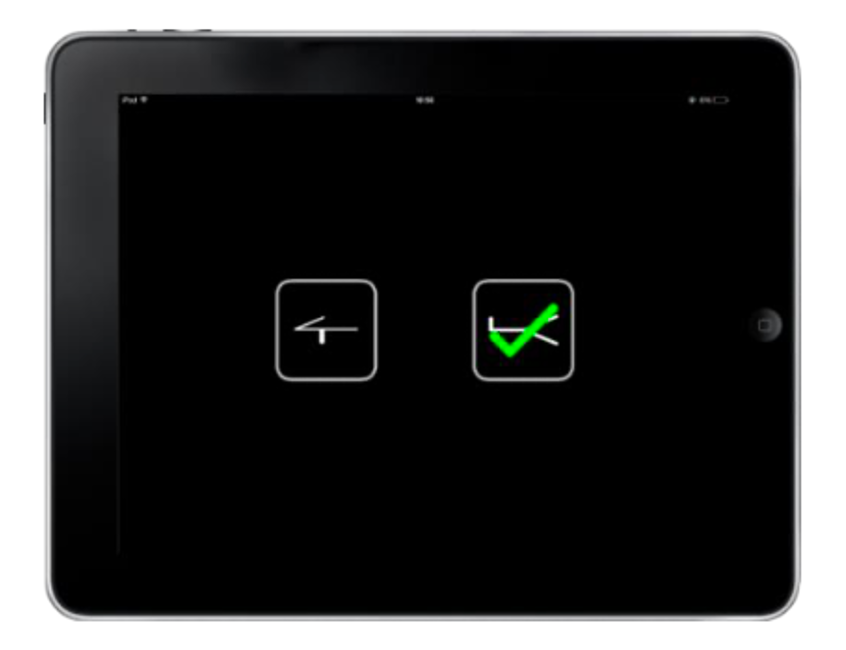 PRM Delayed Condition Task: second recognition phase occurs after a delay, typically 10-20 minutes
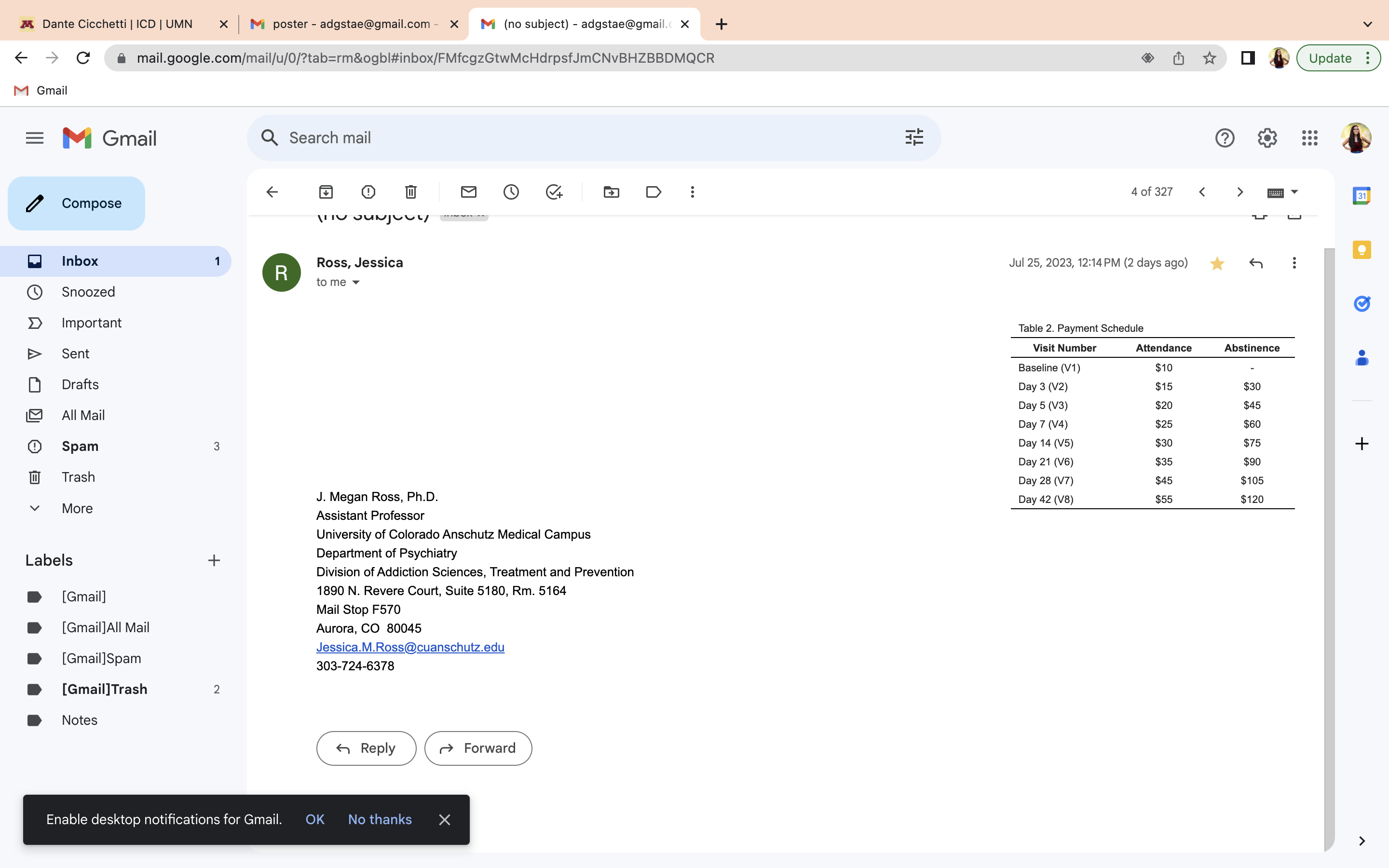 Results
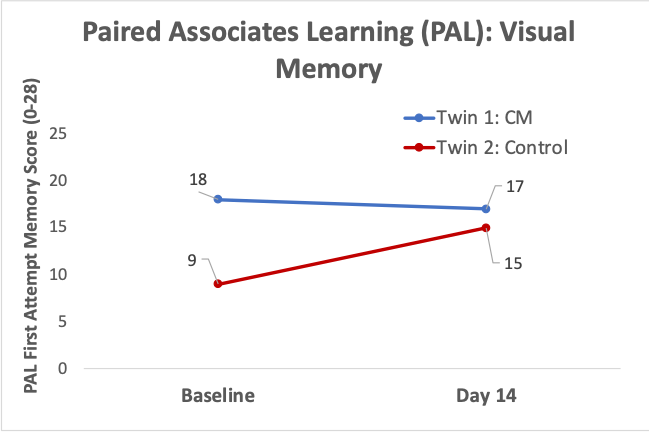 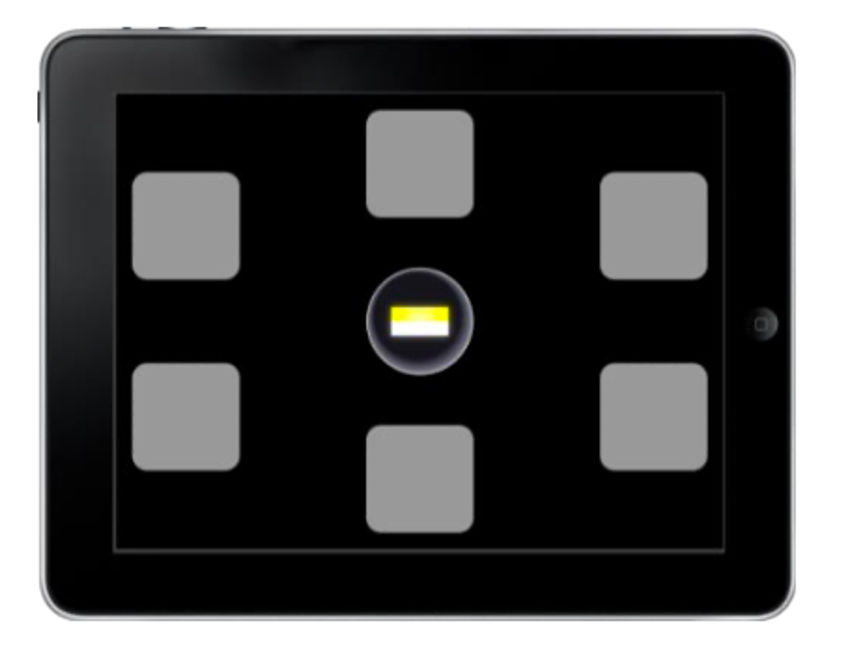 PAL Task: boxes on edge of screen open in randomized order to display different visual patterns; then, patterns are displayed in middle of screen one by one, participant must select the correct box each pattern was originally in
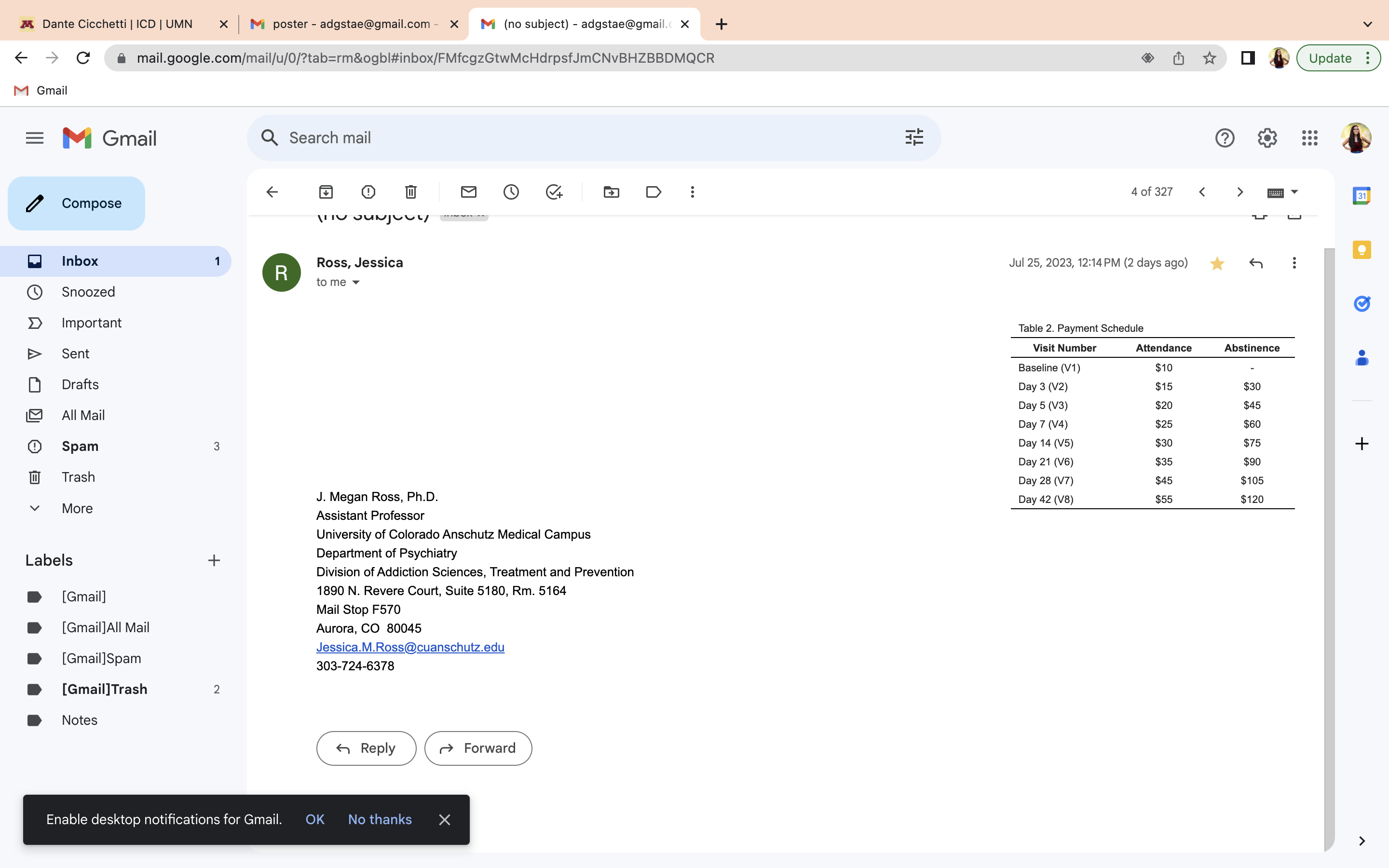 Results
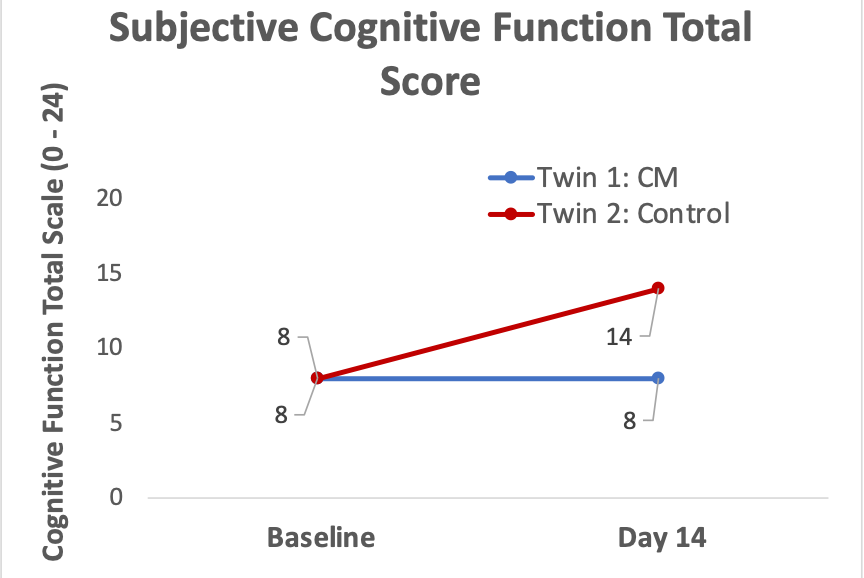 Higher score indicates worse cognitive function
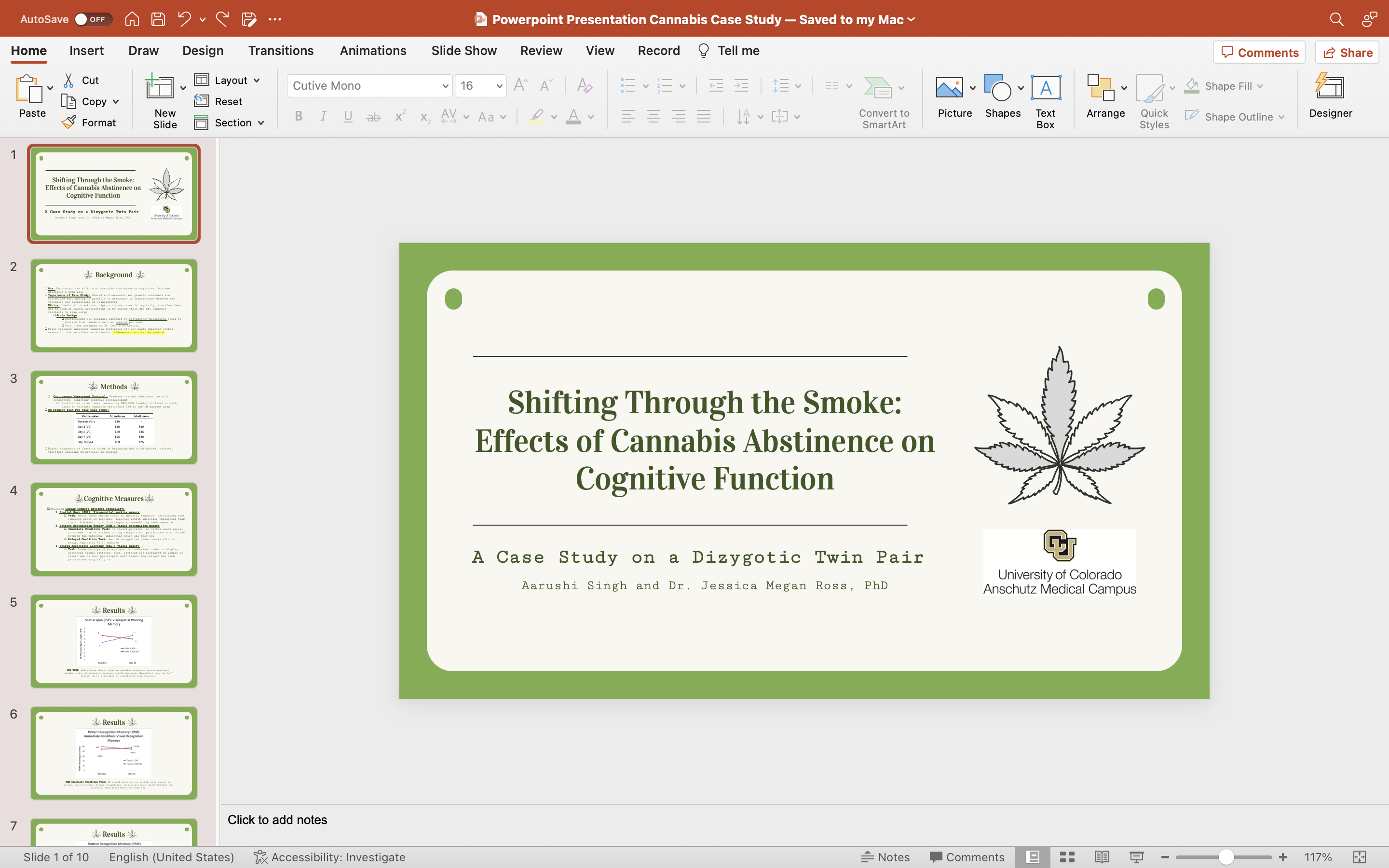 Key Findings
Twin 1 (CM)indicated maintenance of subjective cognitive function, improved SSP performance, and a decline in PRM and PAL performance

Twin two (control) indicated a decline in subjective cognitive function and SSP performance, and improved PRM and PAL performance
Future Directions
Plan to expand sample size: recruit 50 twin pairs (N = 100) who use cannabis at least weekly 
Conduct statistical analysis and draw more inferences 
Expect to see similar trends with larger sample size 
Improved visuospatial working memory correlated with cannabis abstinence
Continued Contingency Management Payment Plan:
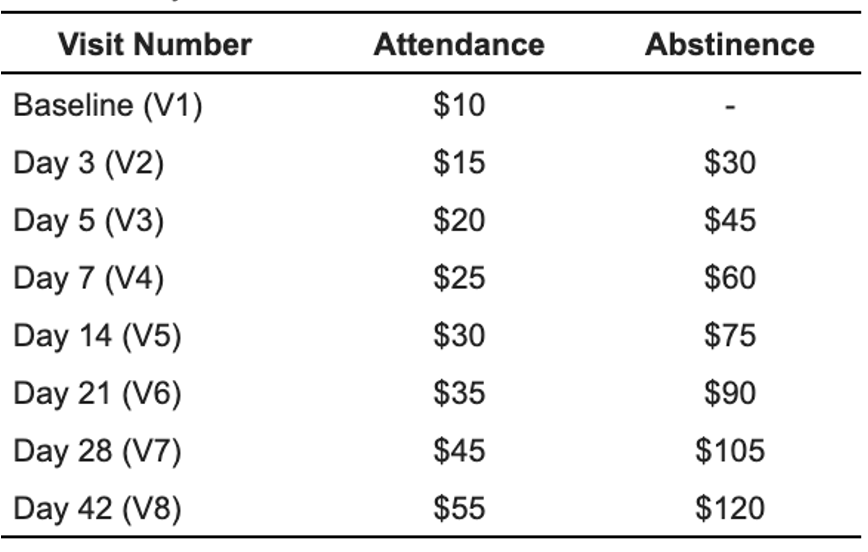 CM Protocol: Attendance + Abstinence Payment
Control Protocol: Attendance Payment
All studies up to now focus on cannabis abstinence outcomes under 30 days, therefore plans with this study aim for a longer period of abstinence (42 days).
[Speaker Notes: $235, $760]
Thank You
References:
Schuster et al. (2018). One Month of Cannabis Abstinence in Adolescents and Young Adults is Associated with Improved Memory. J Clin Psychiatry, doi:10.4088/JCP.17m11977. 
Schuster et al. (2016). A Contingency Management Method for 30-Days Abstinence in Non-Treatment Seeking Young Adult Cannabis Users. Drug Alcohol Depend, doi:10.1016/j.drugalcdep.2016.08.622
Acknowledgements:
Dr K. Ron-Li Liaw: Chair of PMHI
Dr. Neill Epperson: Chair of Department of Psychiatry
Dr. Dominic Martinez: Dir. Office of Inclusion and Outreach, CCTSI
Dr. Jessica Megan Ross: PhD
Emmaly Perks: Director PURPLE Program
Yunliang Luo: Director PURPLE Program
Questions?